Портфоліо
вчителя початкових класів
ЗОШ Ι-ΙΙΙ  ступенів
с. Петрівка
Пустовойтенко Тетяни Олександрівни
Загальні відомостіПрізвище, ім'я, по батькові:Пустовойтенко Тетяна ОлександрівнаДата народження: 18 травня 1978 рокуОсвіта: ВищаЗакінчила:Путивльське педагогічне училище, Чернігівський педагогічний університет ім. Т.Г.ШевченкаСпеціальність за дипломом: Вчитель початкових класівПедагогічний стаж роботи: 22 рокиКатегорія: І
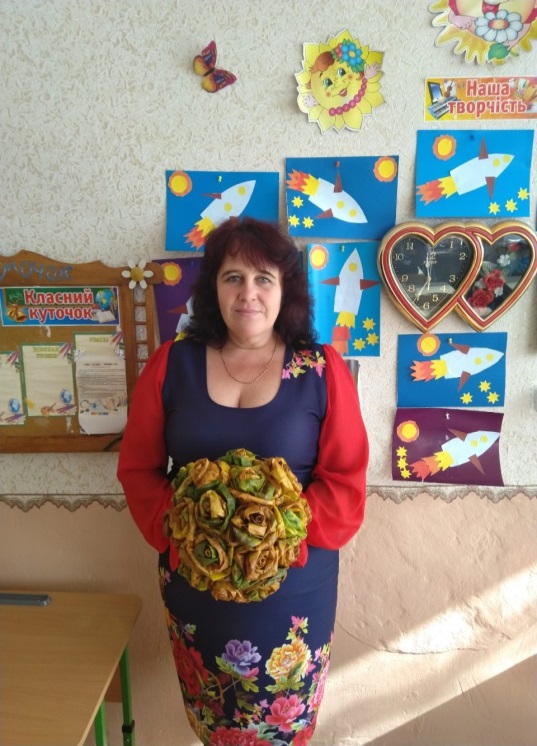 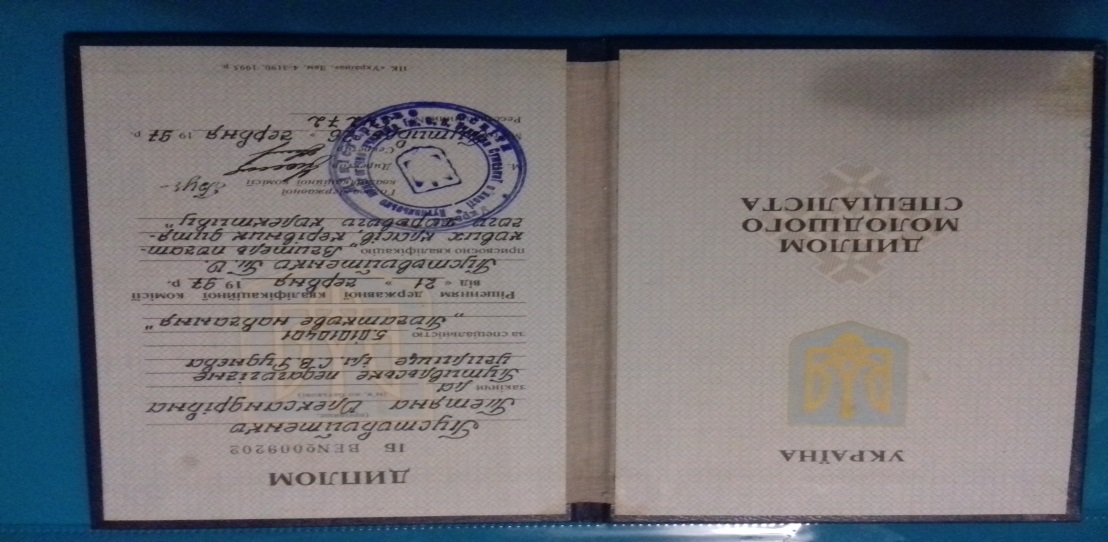 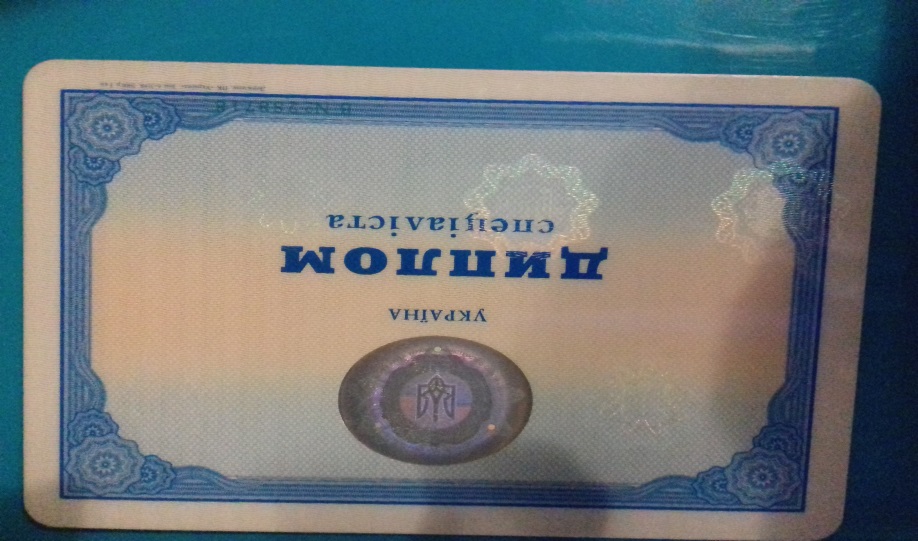 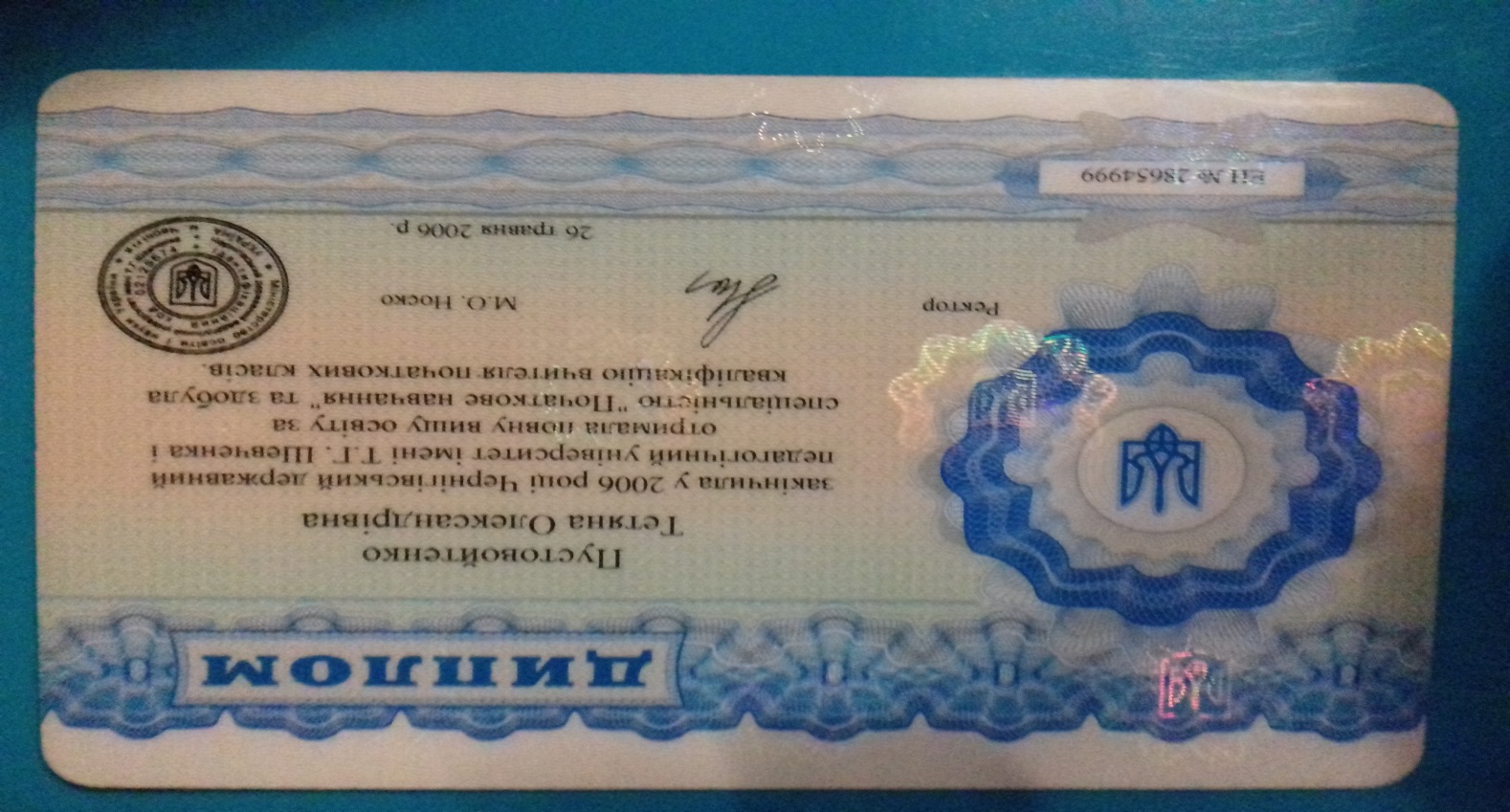 «Нові стандарти і пріорітети Нової української школи»
Проблема над якою працюю:
Життєве кредо:                                « Працювати відповідально і жити по совісті»                   Педагогічне кредо: « Робити свою справу професійно і результативно»
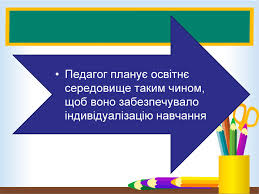 « Інтеграція - це можливість віднайти себе у людському оточенні»     Януш Корчак           «У дитячому віці гра – це норма, і дитина повинна завжди гратися, навіть коли робить серйозну справу.»       А.С.Макаренко     «Гра – це іскра, яка запалює вогник допитливості, цікавості»                                                                                       В.О.Сухомлинський
Актуальність проблеми
Активно діє
Комбінує
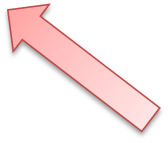 У грі дитина
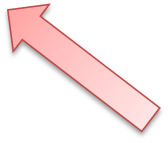 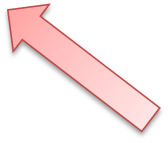 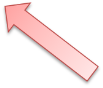 Моделює людські взаємини
Будує
Мислить
Емоційна розрядка
Запобігає втомі
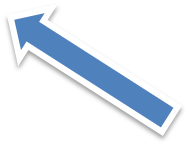 Цінність гри
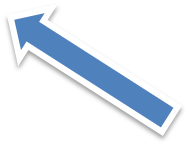 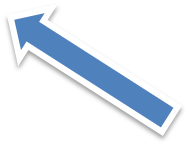 Зароджує інтерес до розумової праці
Знижує гіподинамію
Функції гри:    - Навчальна       - Розважальна          - Комунікативна             - Психологічна                 - Розвивальна                     - Релаксаційна                        - Виховна
Типи ігор     творчі                                             за готовими                                                                   правилами
Сюжетно-рольові
Дидактичні
Театралізовані
Ігри-подорожі
Народні
Конструктивно-будівельні
Рухливі
З елементами праці та художньо-творчої діяльності
Інтелектуальні
« Жодного уроку без гри. У грі розкривається перед дітьми світ. Розкриваються творчі здібності особистості. Без гри нема і не може бути повноцінного розвитку дитини»
Шкільне життя збережене у фотографіях:
Сторінками уроків
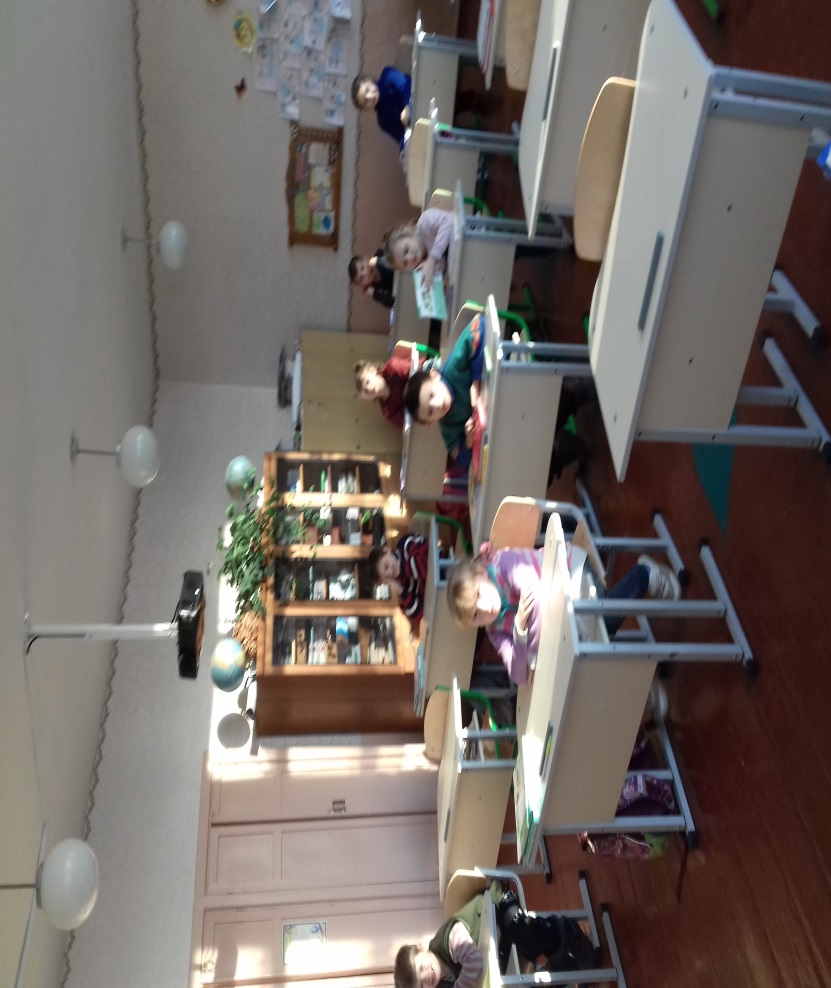 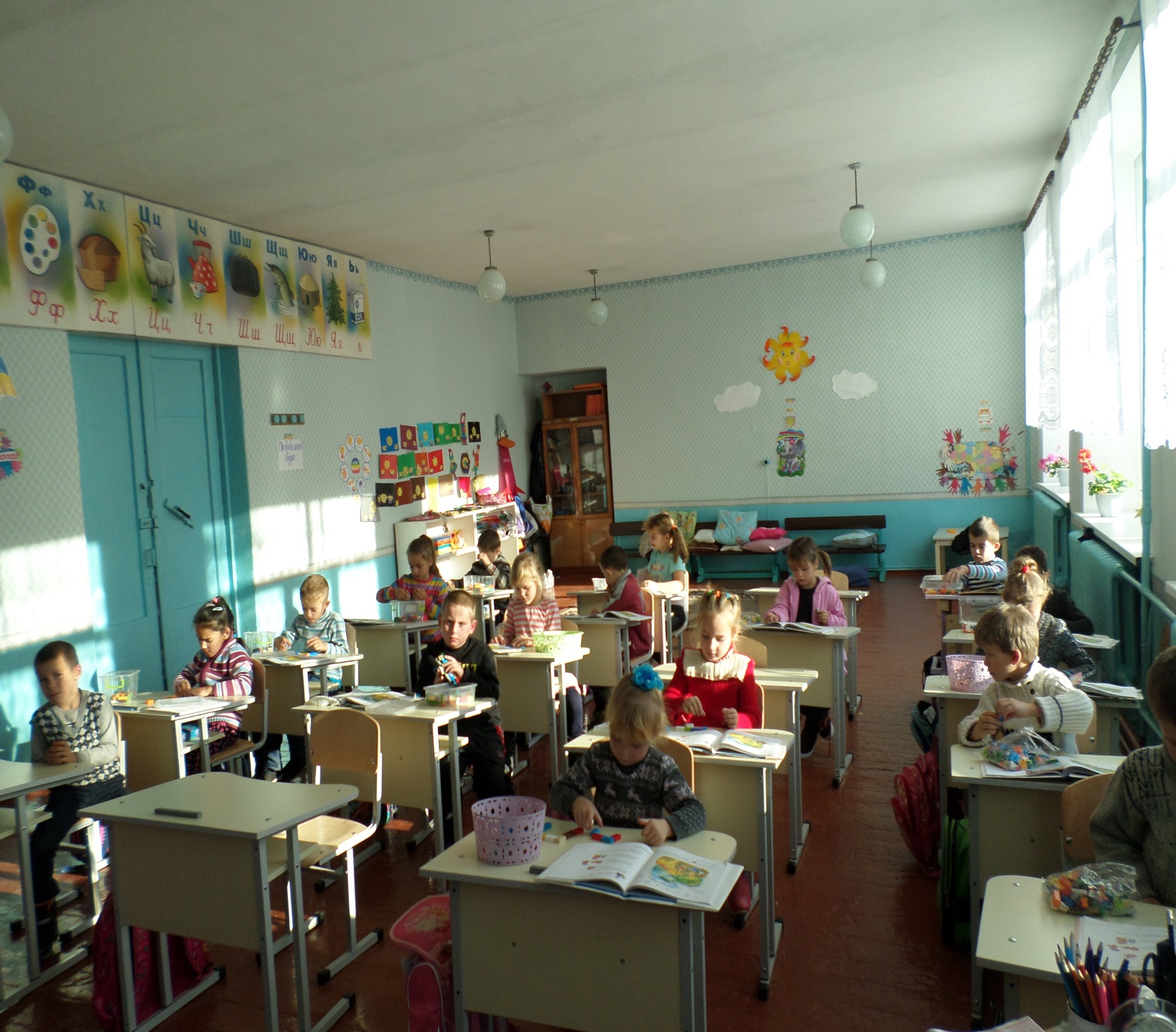 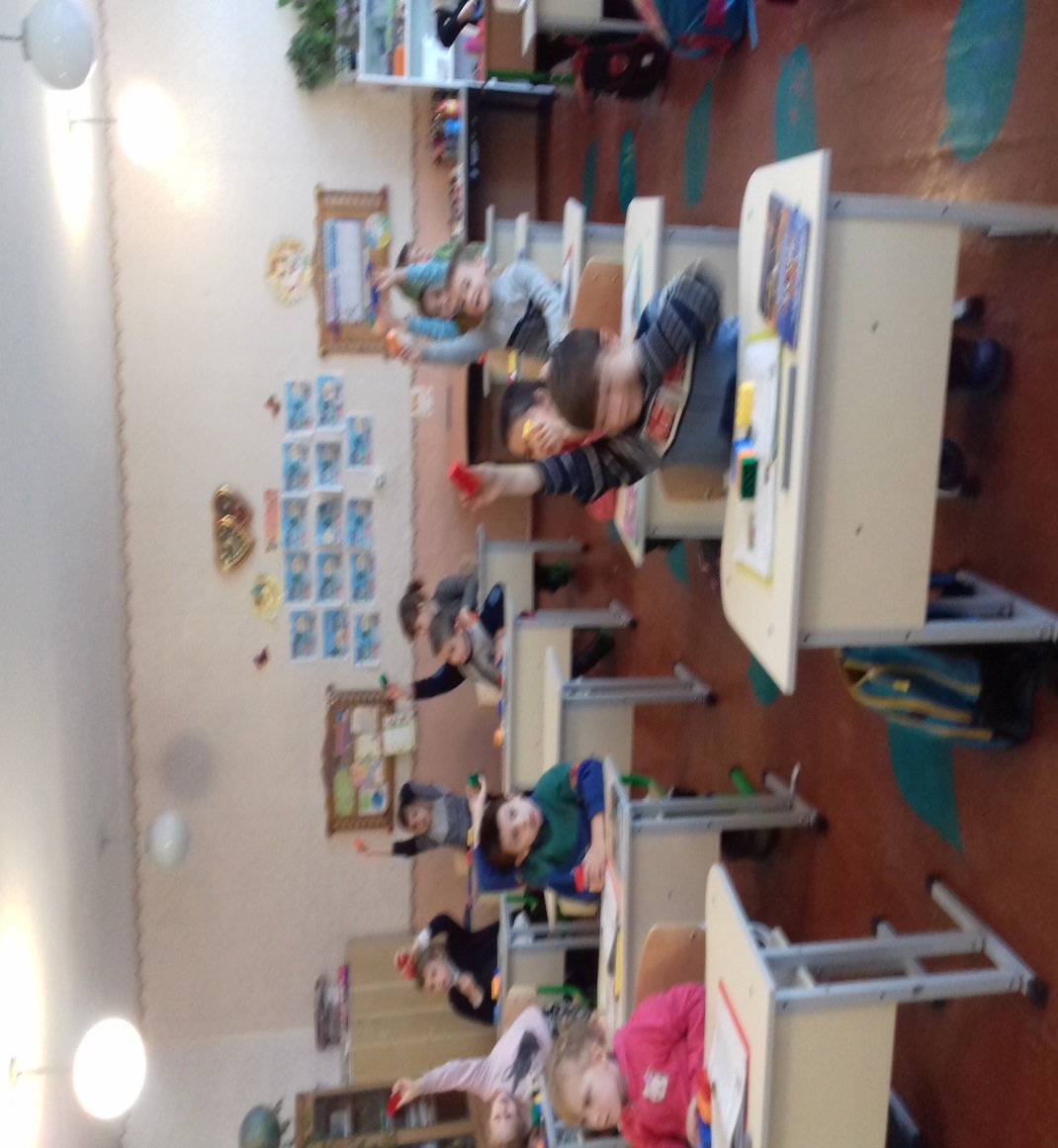 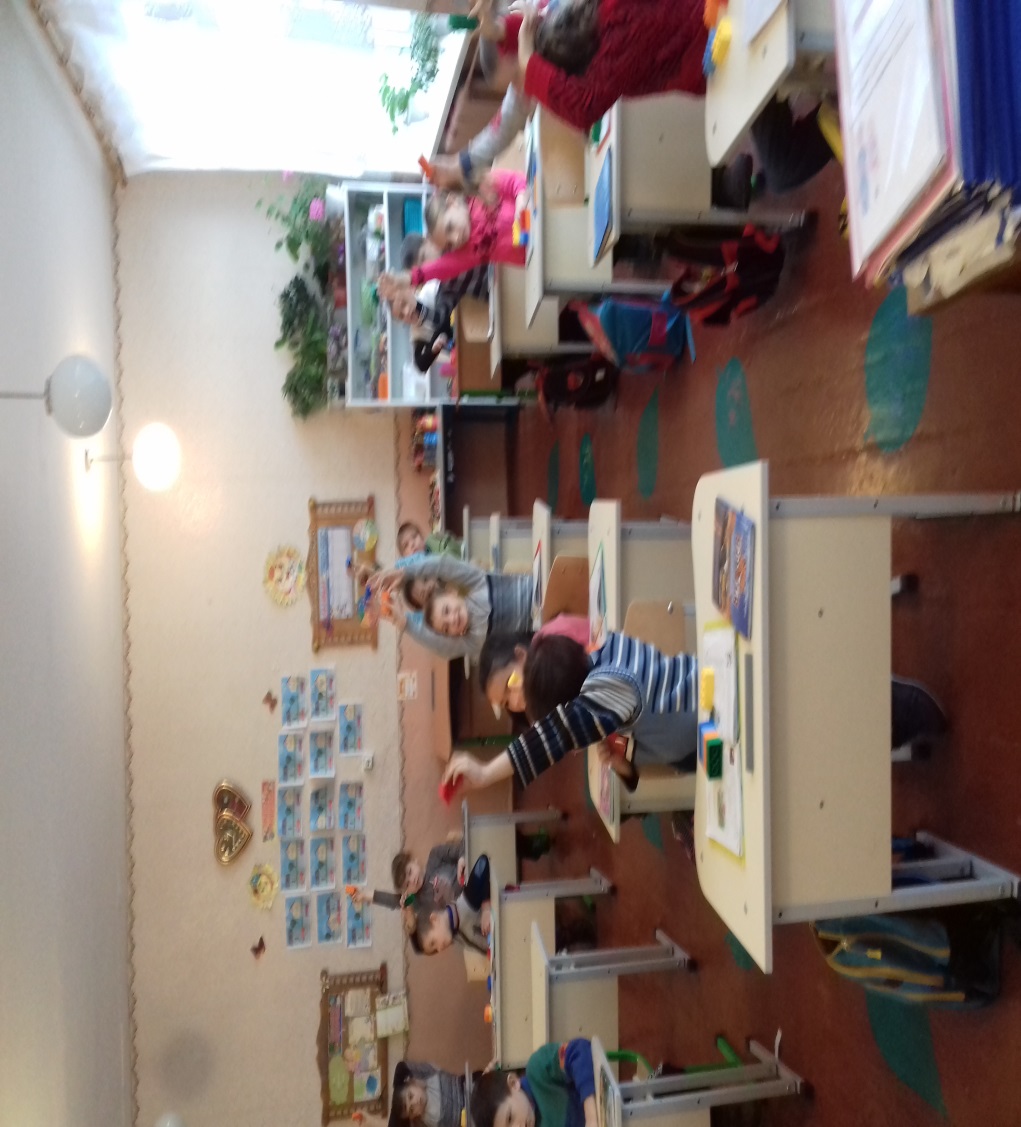 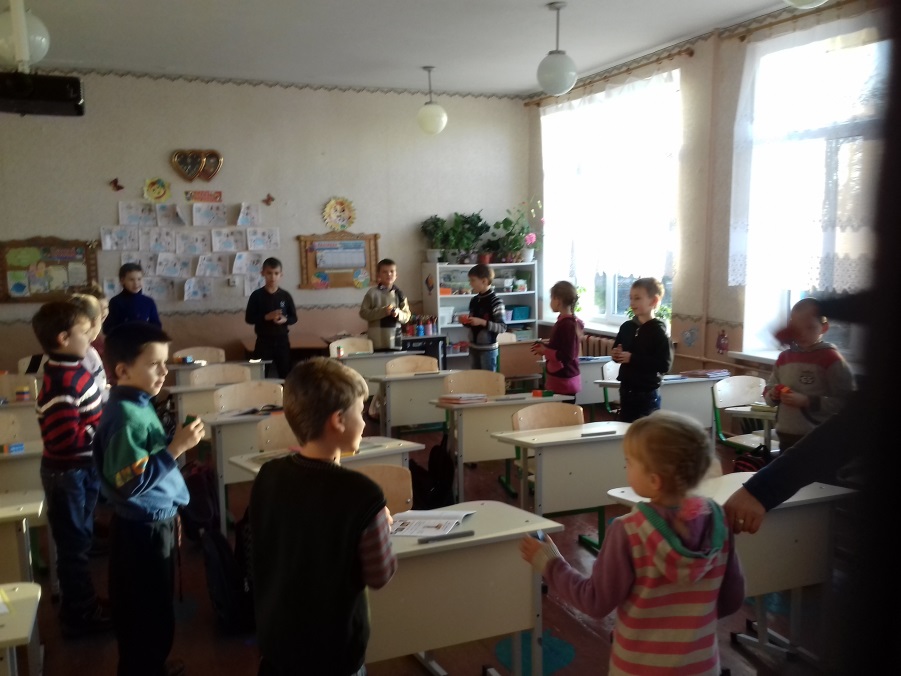 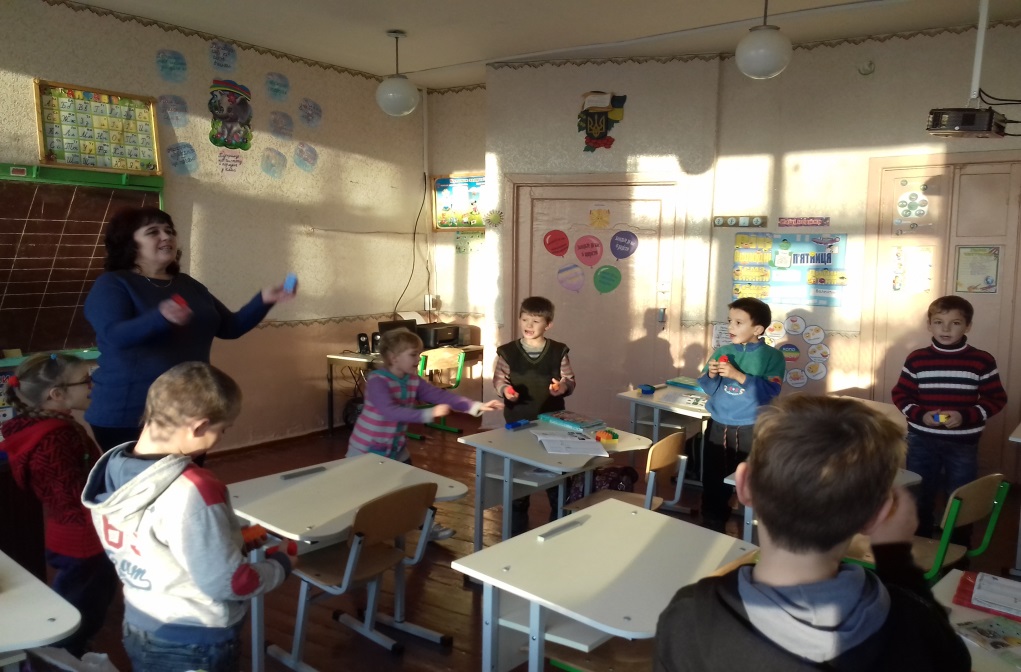 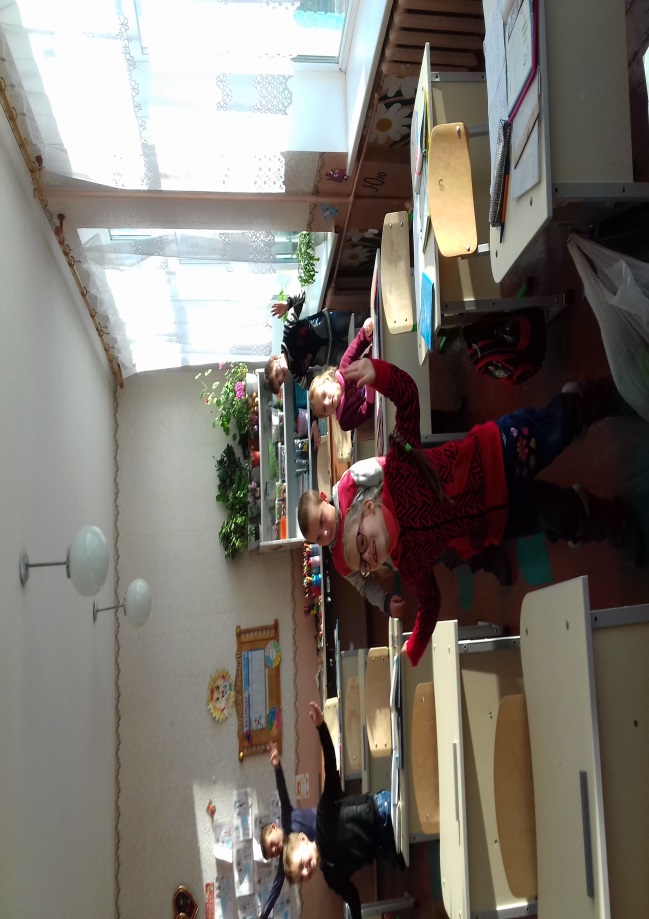 Виховна робота:Виховна робота з класом має не менше значення, ніж навчальна діяльність. Діти з великим задоволенням приймають участь у позакласних заходах. Але всім виступам передує велика підготовча робота, розвиток творчих здібностей учнів на уроках, під час виховних заходів. Учням класу дуже подобаються класні години пов'язані з творчими завданнями, різноманітні змагання, вікторини, виступи. Вони завжди із задоволенням беруть у них участь, весь час дуже активні.
« Родинне свято…»
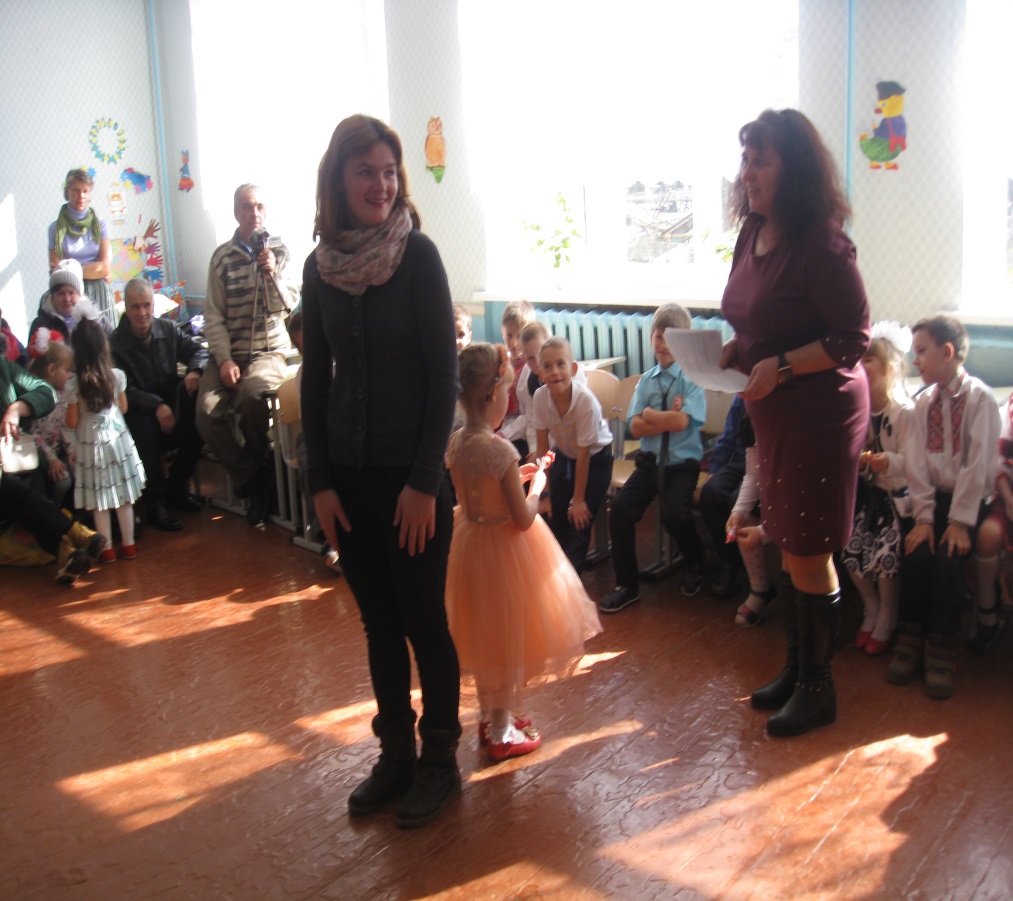 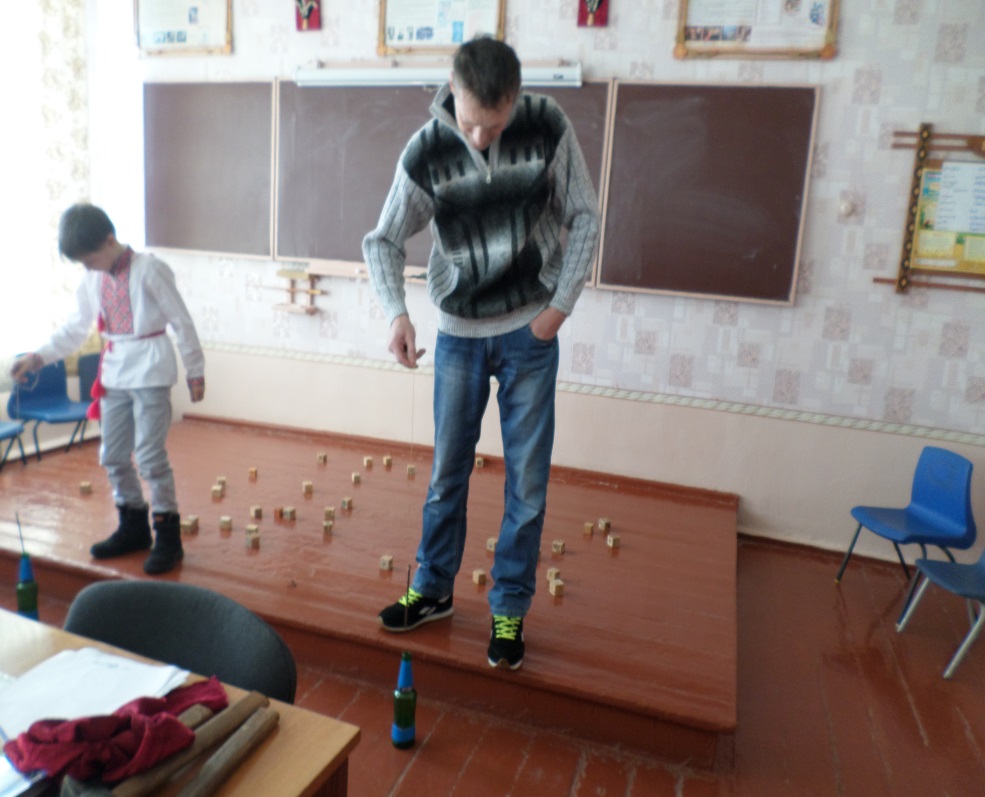 « Свято осені»
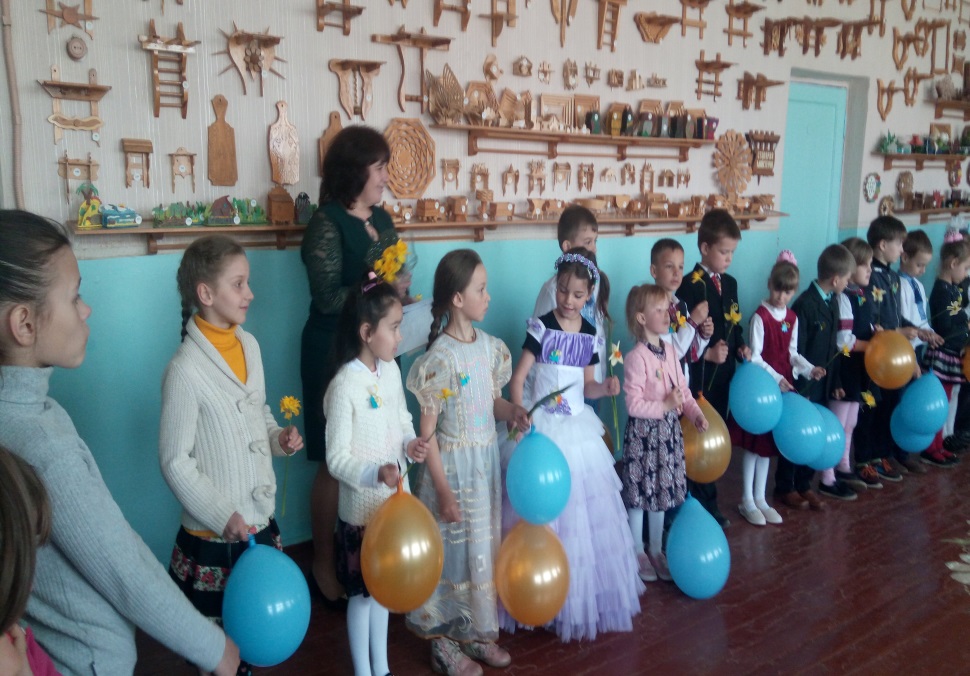 « Свято 8 березня
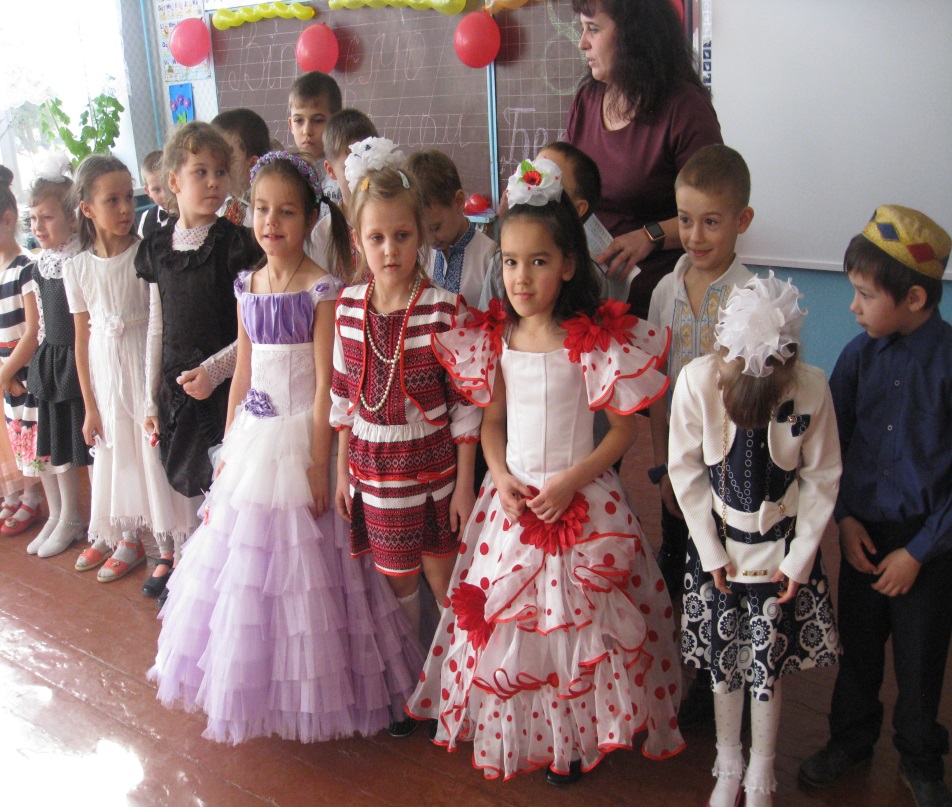 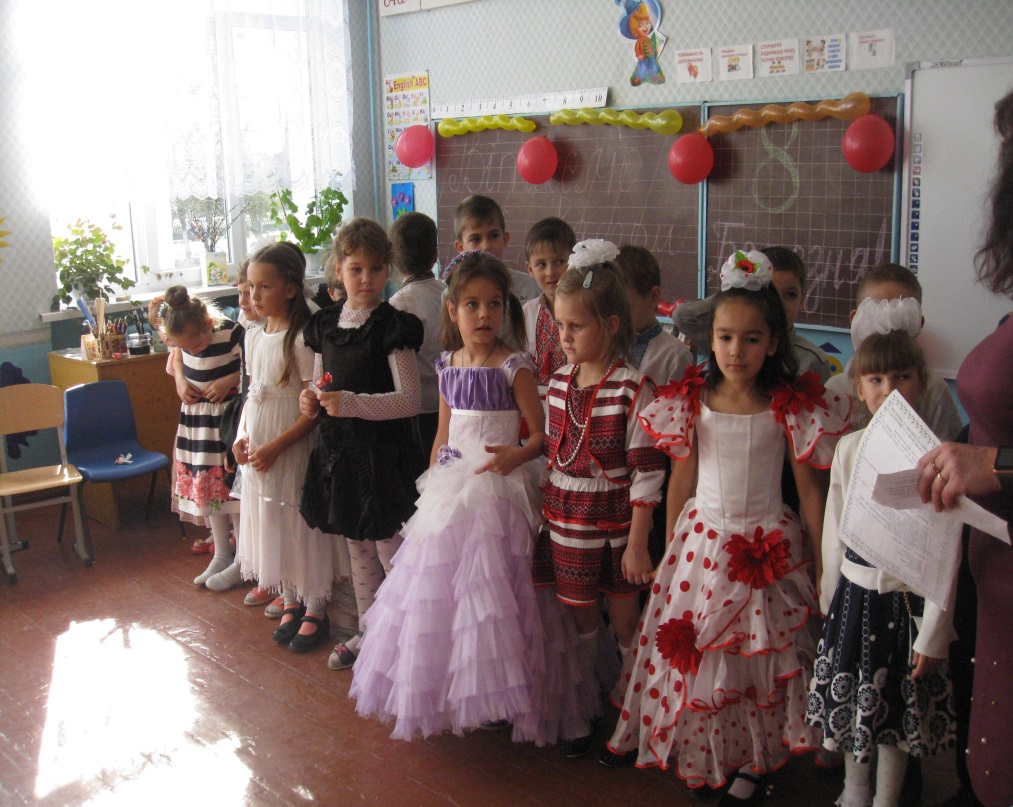 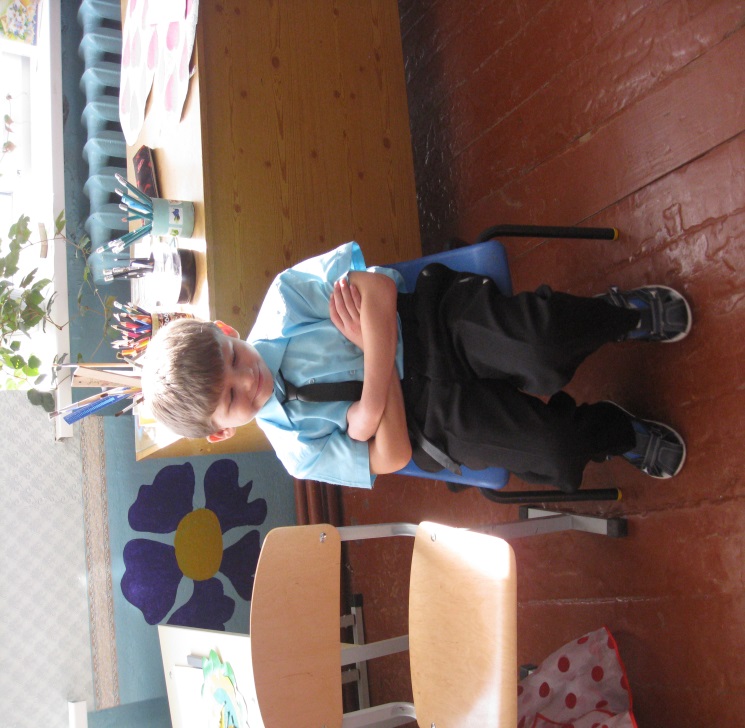 Виконання функцій класного керівника:Як класний керівник приділяю багато уваги формуванню та розвитку колективу. Учні класу активні в суспільному житті класу та школи, систематично приймають участь у класних виступах та заходах. Дуже полюбляють учні подорожі та екскурсії, після яких залишаються незабутні враження.
« Наше шкільне цікаве життя…»
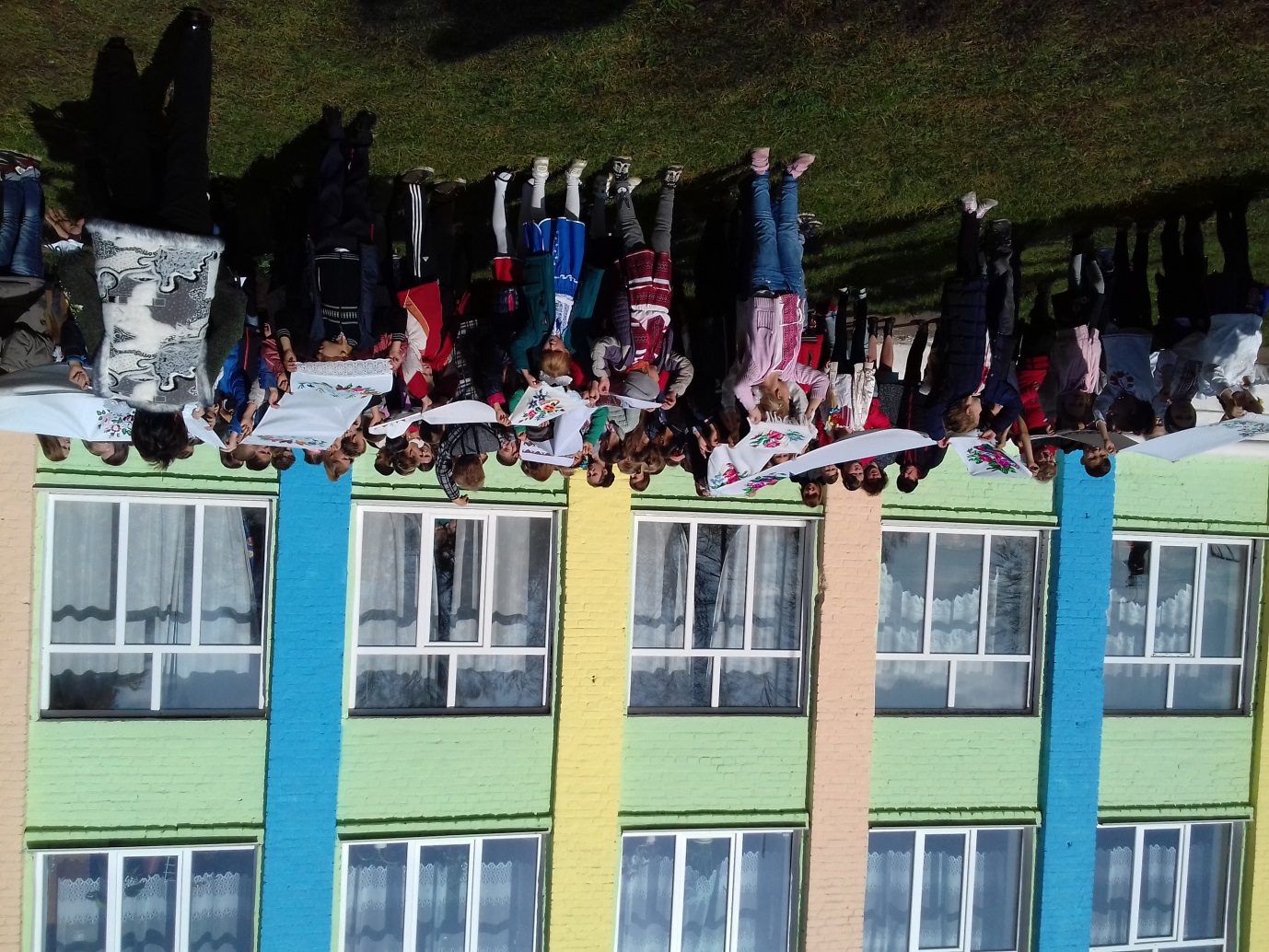 Наші подорожі…
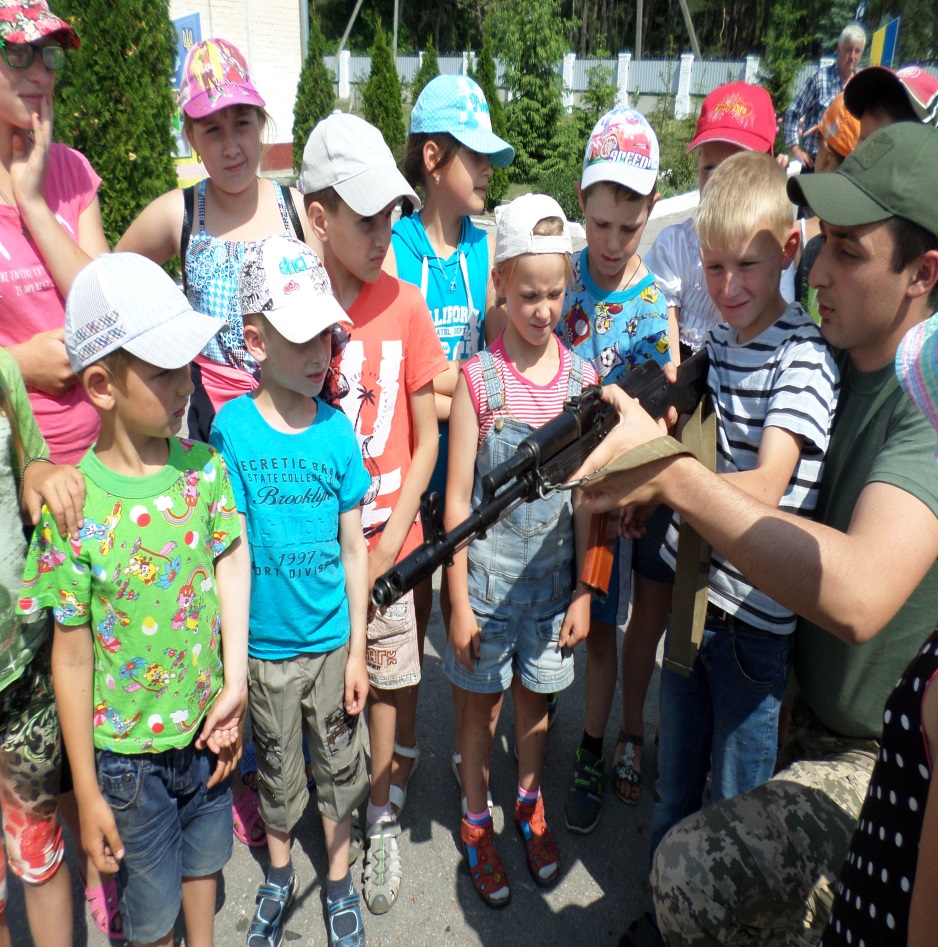 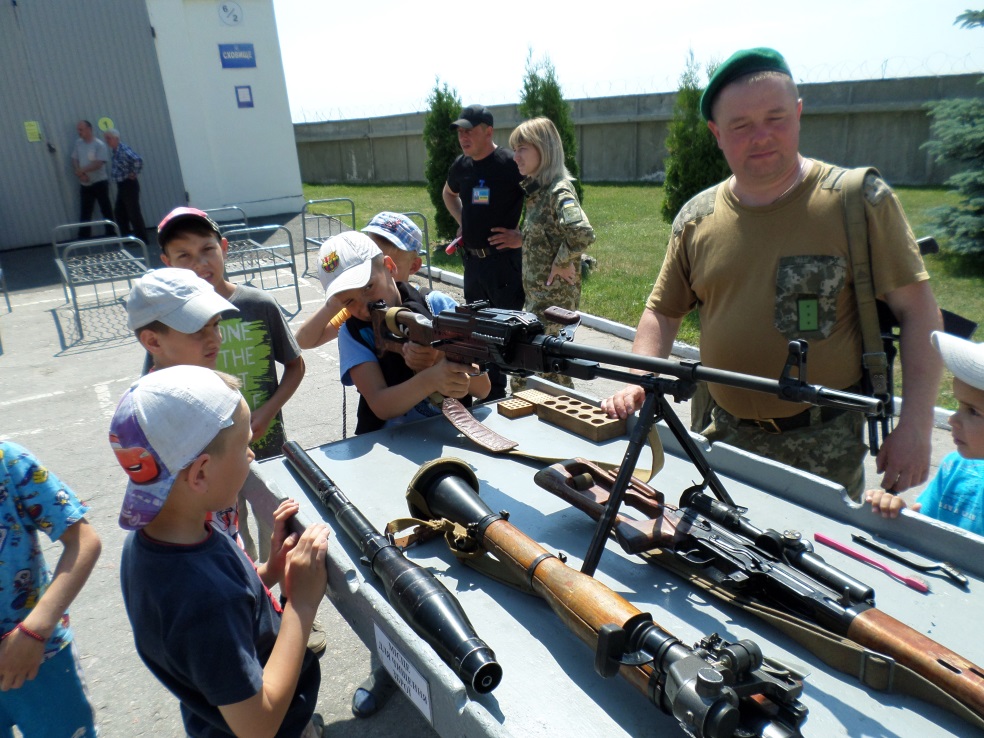 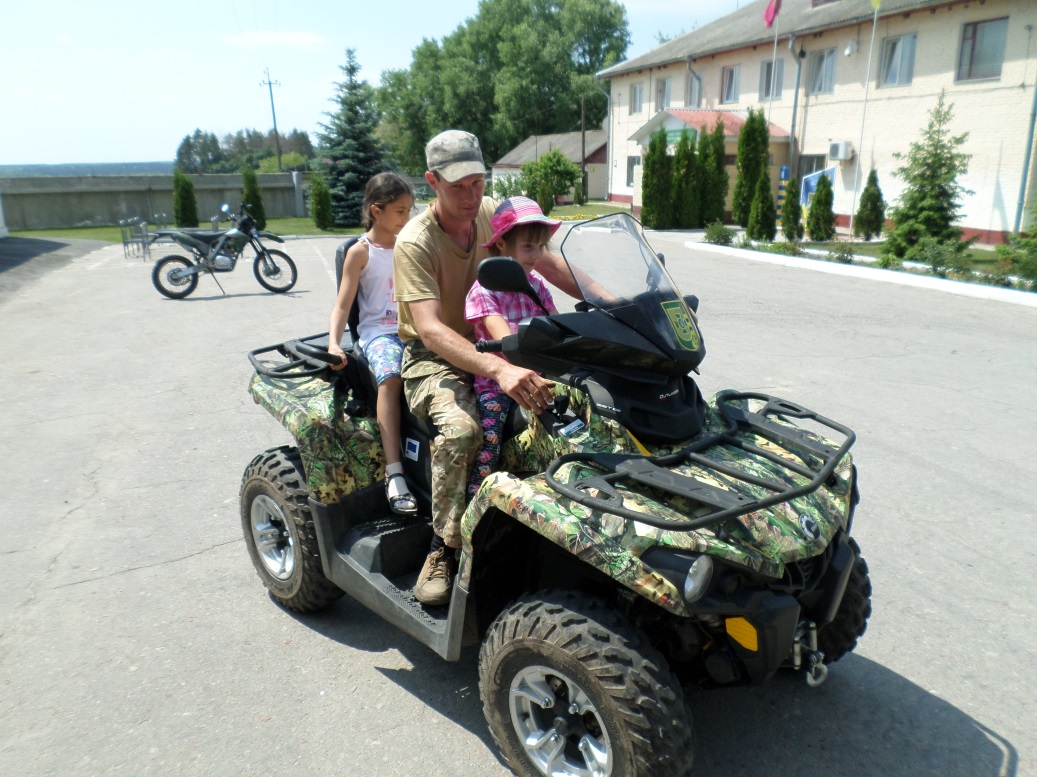 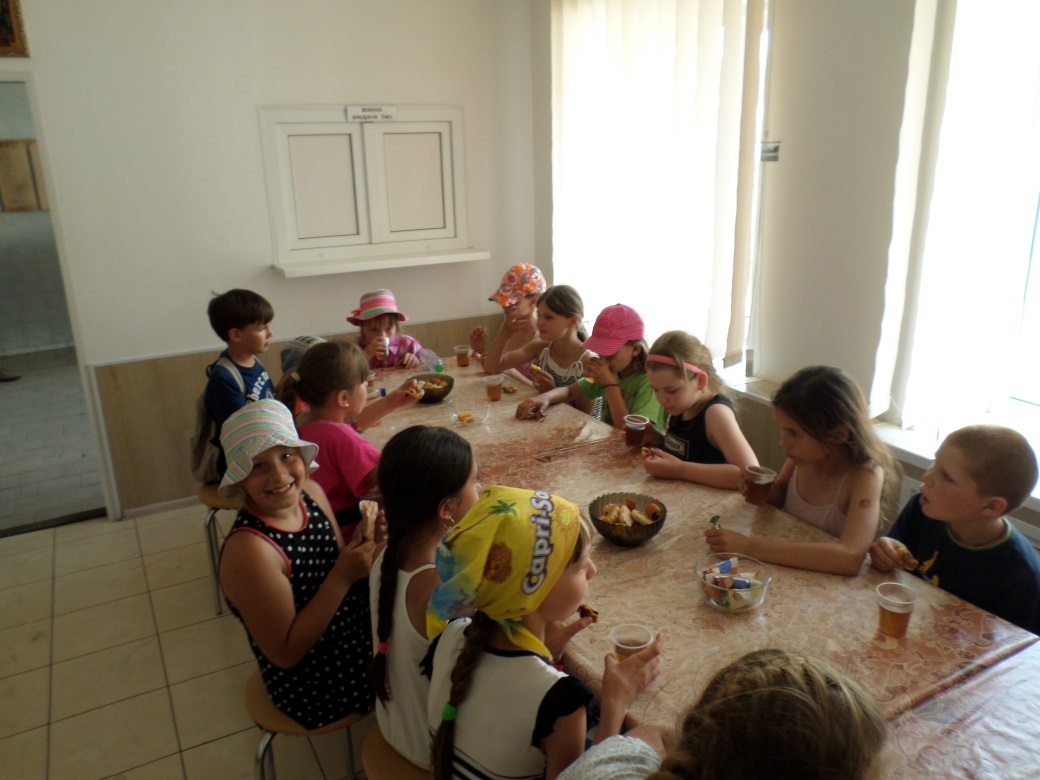 «Учитись важко, а учить ще важче, але не мусиш зупинятись ти, як учням віддаєш усе найкраще, то й сам сягнеш нової висоти!»
« Учитель – це людина , котра вирощує дві думки там, де раніше зростала одна!»
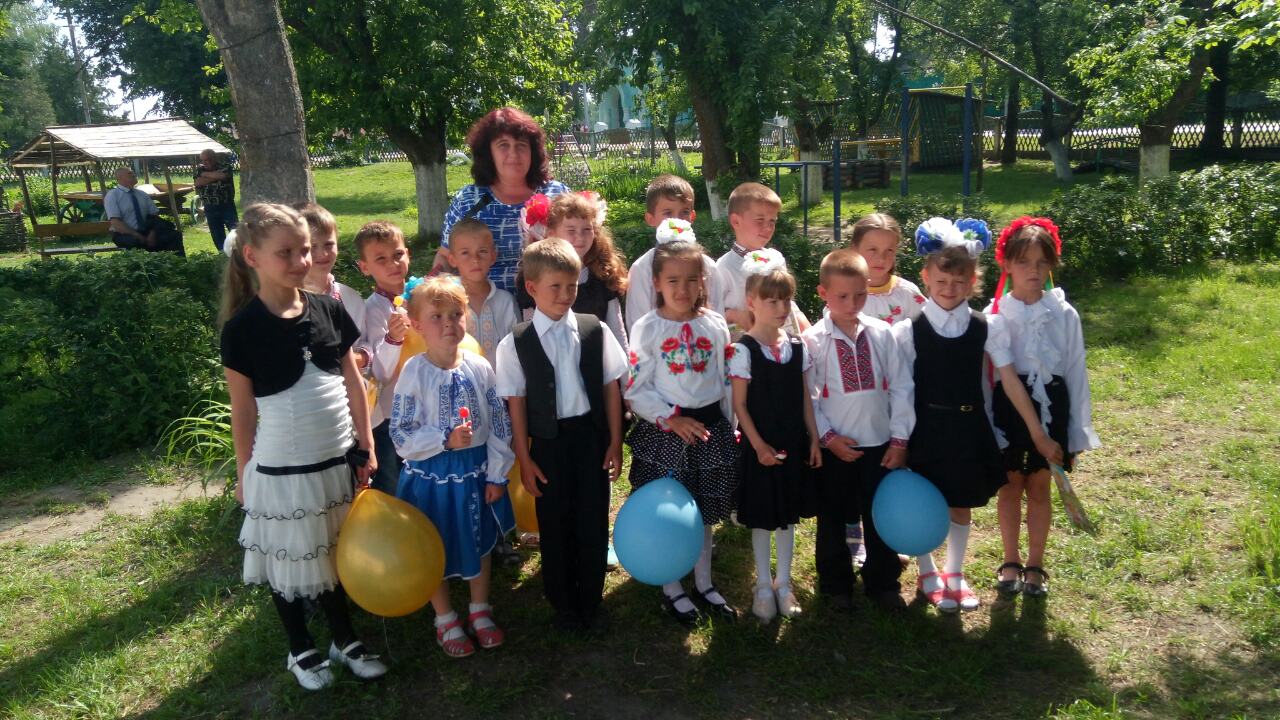 Дякую за увагу